Бағалау резервтері, шартты міндеттемелер мен активтер
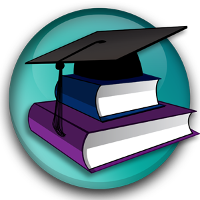 Жоспар
Бағалау резервтері
 Шартты міндеттемелер
Шартты активтер
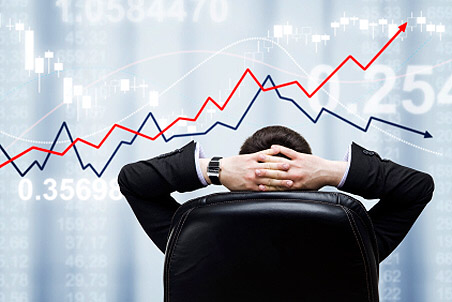 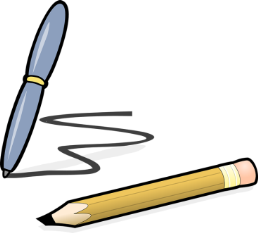 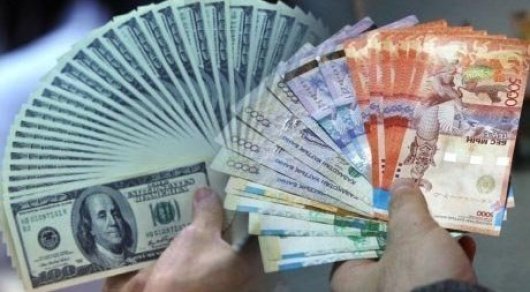 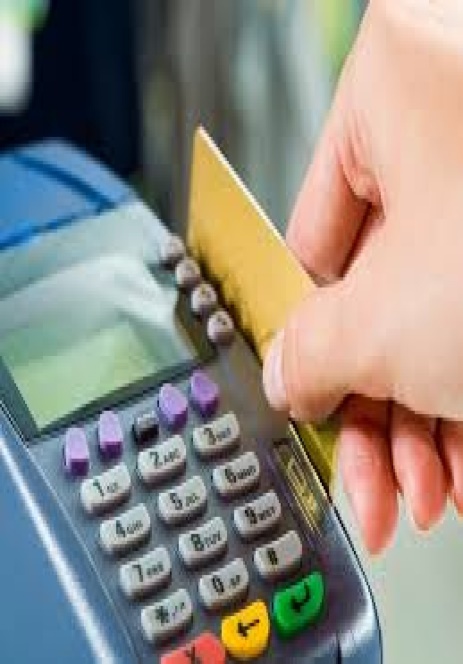 Стандарттың мақсаты – (a) бағалау қорларына, шартты міндеттемелер мен шартты активтерге анықтама беру (b) бағалау қоры мойындалуы тиіс оларды бағалау қалайша жүргізілуі керектігі, олар туралы ашып көрсетулер қалайша жүргізілуі керек жағдайларды анықтау.
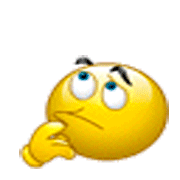 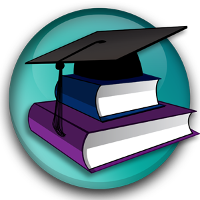 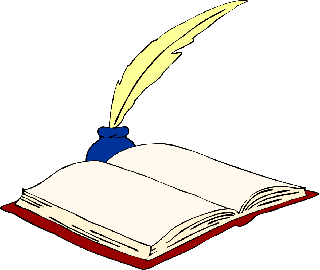 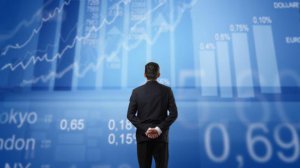 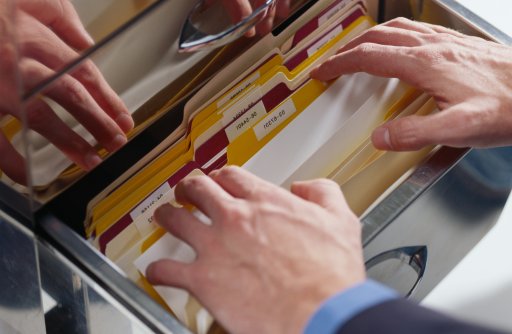 Қаржылық есептілікті есептеу әдісі бойынша құратын және ұсынатын субъект осы Стандартты, бағалау қорларын, шартты міндеттемелерді есептеу үшін, мына бағалау қорлары мен шартты міндеттемелерден өзгелерге қолдануы керек:
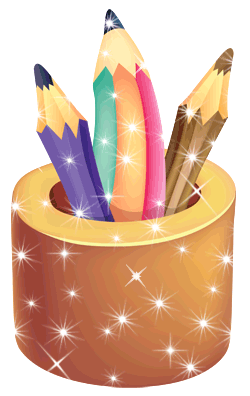 a) Субъекті ұсынатын ол үшін өтеу алмайтын әлеуметтік пайдадан туындайтын ұсынылатын тауарлар мен қызметтер құнына тең жақындастырылған, осы пайданы тікелей алушылардан;
b) Келешекте орындалатын келісімшарттар нәтижесінде туындайтындар, осы параграфтың басқа ережелерін сақтау жағдайындағы жүктеу келісімшарттарын есептемегенде;
c) Тиiстi халықаралық немесе ұлттық стандартты қолдану аясына түсетін сақтандыру келiсiм-шарттары негізінде туындайтын, сақтандыру келiсiм-шарттарын қарастыратын;
d) Басқа ҚС ХҚЕС қолданыс аясына түсетіндер;
e) Пайда салығымен немесе оның баламасымен байланысты туындайтын;
f) Осы Стандартта қарастырылған қайта құрылымдау нәтижесінде төленетін демалыс жәрдемақыларын есептемегенде, қызметкерлерге сыйақылар төлеумен байланысты туындайтын.
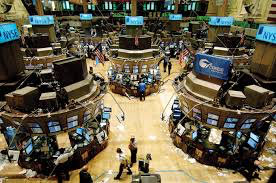 Əлеуметтік пайдалар. Осы Стандарт мақсатында әлеуметтік пайдаларға тауар, қызмет және үкіметтің әлеуметтік саясатын жүзеге асыру үшін ұсынылатын басқа пайдалар жатқызады. Берілген пайдалар мыналарды қамти алады:
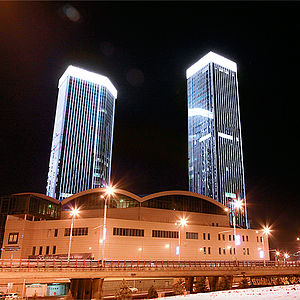 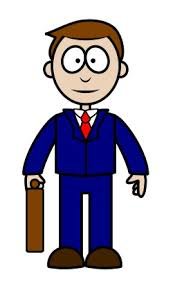 a) Денсаулық сақтау, білім, тұрғын үй құрылысы, көліктік қамтамасыз ету және басқа қызметтер саласында қоғамға әлеуметтік қызмет ұсыну. Көптеген жағдайларда берілген қызметтерді алушылар осы қызметтер құнына сәйкес соманы төлеуі қажет; 
b) Отбасыларға, қарияларға, мүгедектерге, жұмыссыздарға, ардагерлерге және басқаларға жәрдемақы төлеу.
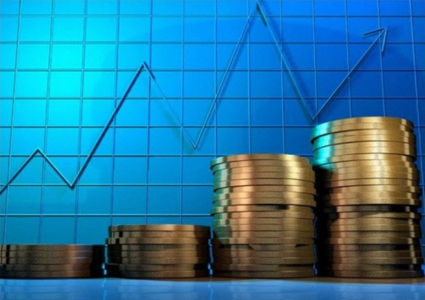 Осы Стандарттың қолданыс аясынан бағалау қорлары мен шартты міндеттемелерді шығару:
а) міндеттеуші оқиғалар нені құрайтынын анықтау;
b) міндеттемелерді бағалау ұсынылатын Стандартты жариялағанға дейін әрі қарай қарастыруды талап ететін комитет пікірлерін бейнелейді.
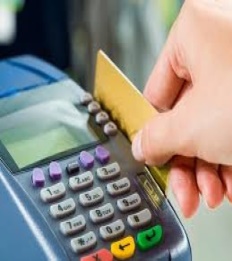 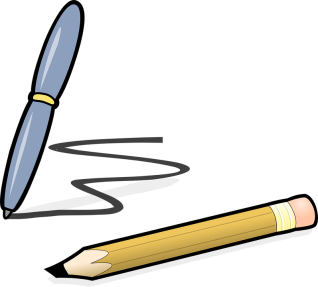 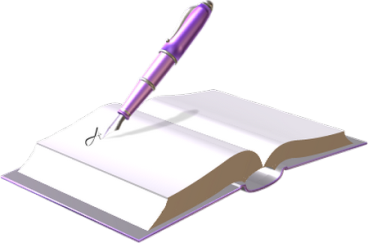 Бақылау сұрақтары:

1. Экономикалық пайда немесе сервистік əлеует болатын ықтимал ресурстарды  шығару
2. Міндеттемелерді сенімді есептік бағалау
3. Бағалау резервтеріндегі өзгерістер
4. Бағалау резервтерін пайдалану
5. Активтің болжамды шығысы
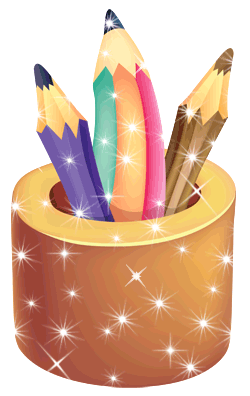 НАЗАРЛАРЫҢЫЗҒА РАХМЕТ!!!
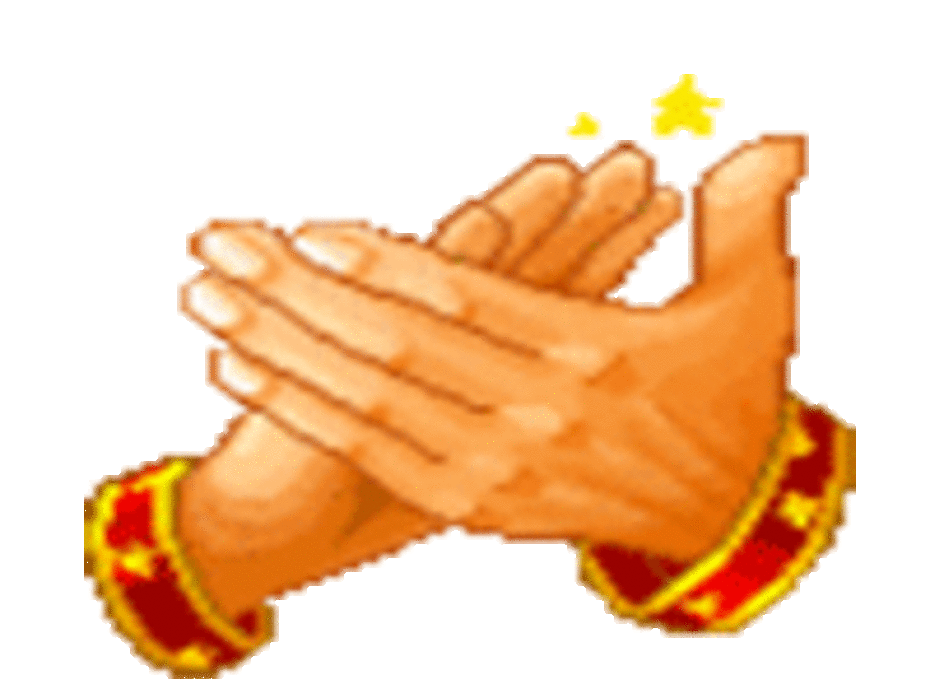 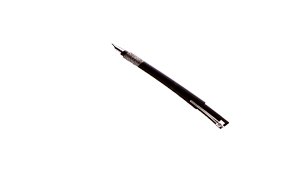